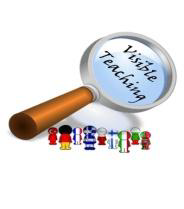 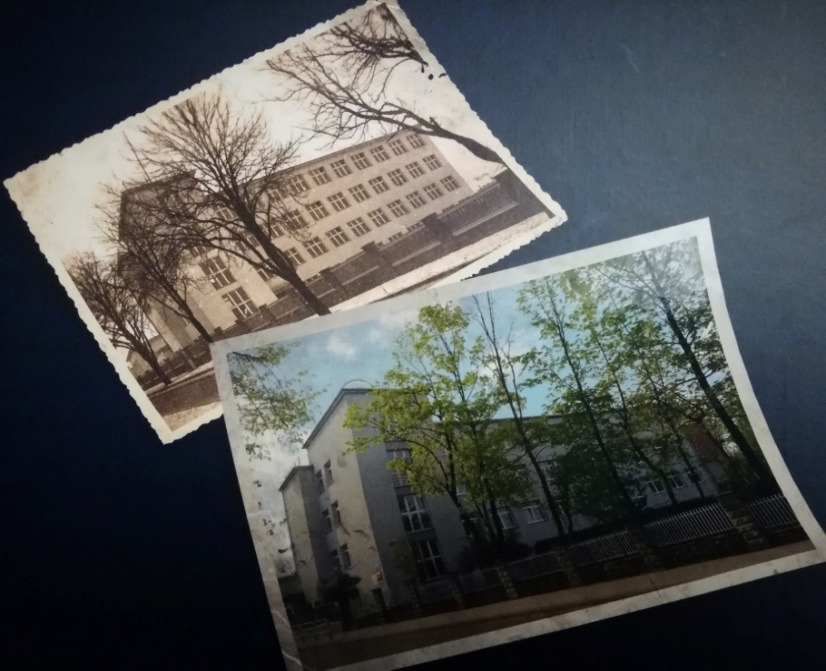 OUR SCHOOL
Andrzej Frycz Modrzewski High School 
with bilingual departments 
in Rybnik
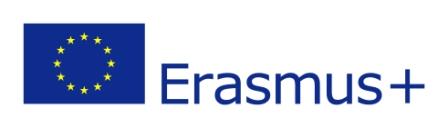 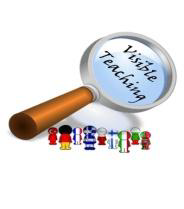 A BIT OF OUR SCHOOL’S HISTORY
1935 – MARSHAL JÓZEF PIŁSUDSKI PUBLIC SCHOOL
1939-1941 - GERMAN SCHOOL
1941 -  GERMAN WAR HOSPITAL
1945 – REOPENING OF POLISH SCHOOL
1948 – PRIMARY SCHOOL AND HIGH SCHOOL FOR WOMEN 
1961 – SCHOOL IS BEING NAMED AFTER HANKA SAWICKA 
1999 – SCHOOL IS BEING NAMED AFTER ANDRZEJ FRYCZ MODRZEWSKI
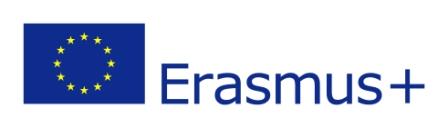 OUR PATRON – ANDRZEJ FRYCZ MODRZEWSKI
POLISH RENAISSANCE SCHOLAR, HUMANIST AND THEOLOGIAN, 
CALLED "THE FATHER OF POLISH DEMOCRACY”
HE WAS CHOSEN AS OUR PATRON IN SCHOOL VOTING IN 1999
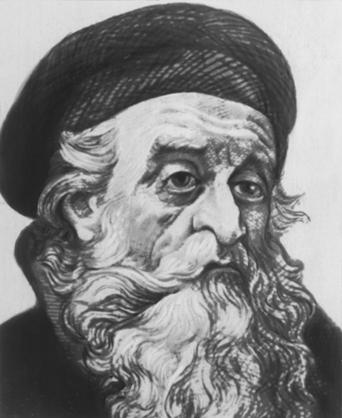 PORTRAIT OF OUR PATRON
OUR TEACHERS
The School Principal:  Maria Malinowska
 (since 2002)
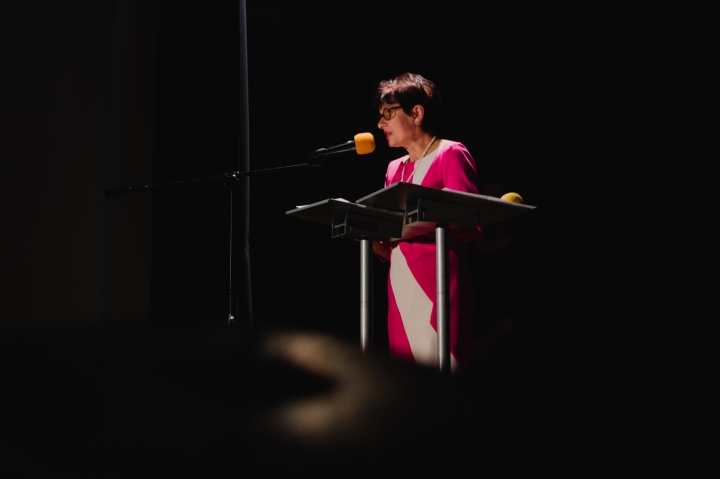 MRS MALINOWSKA DURING SCHOOL JUBILEE
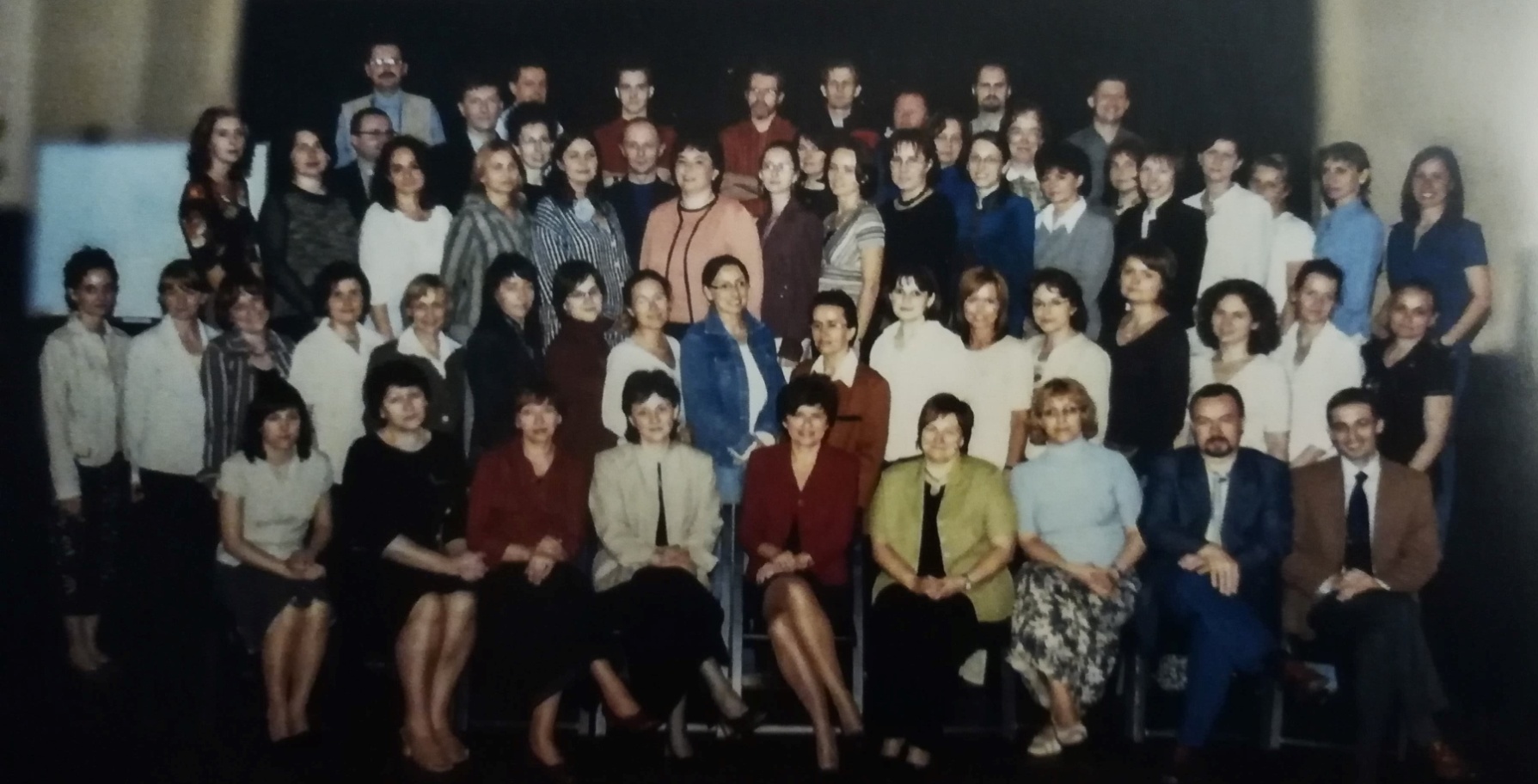 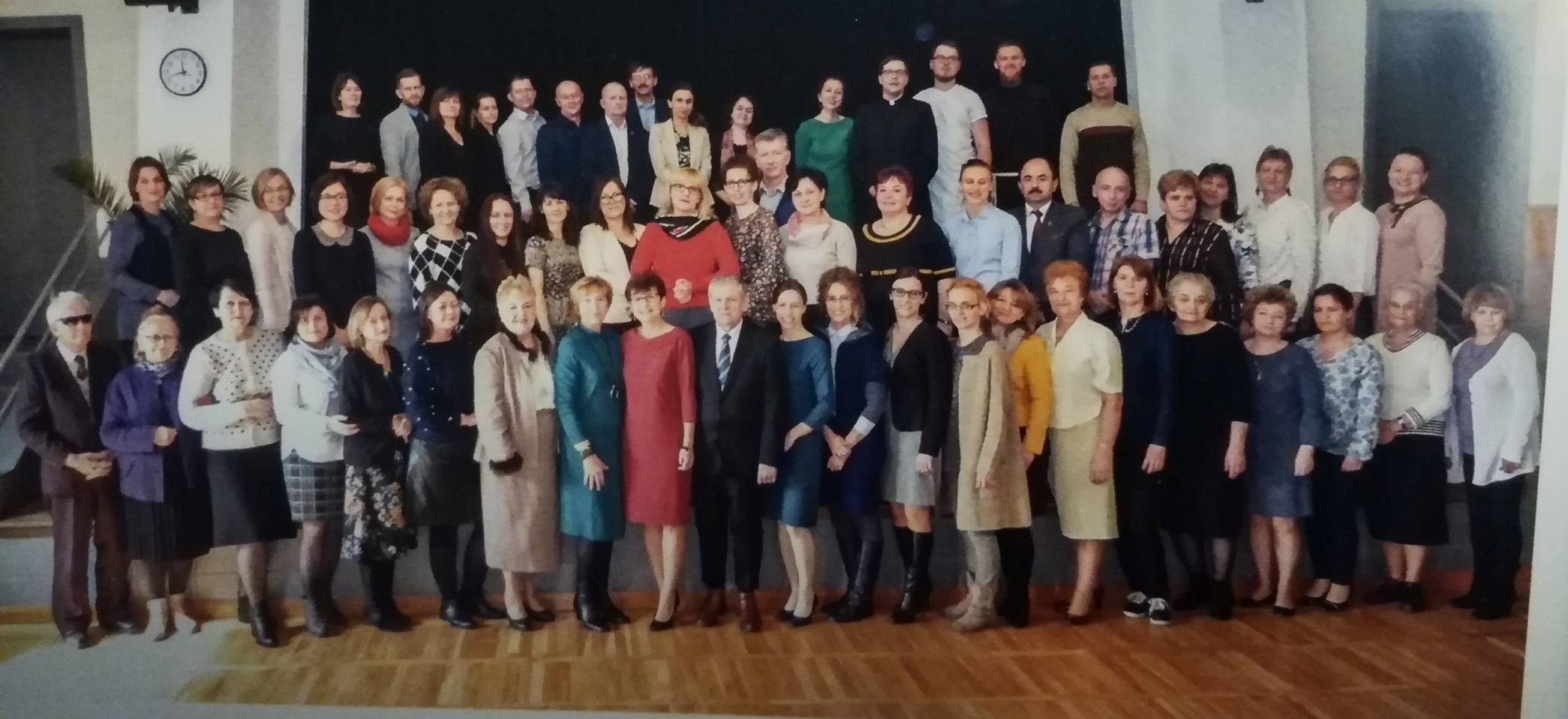 2005/2006
March 2018
But they are not always that serious...
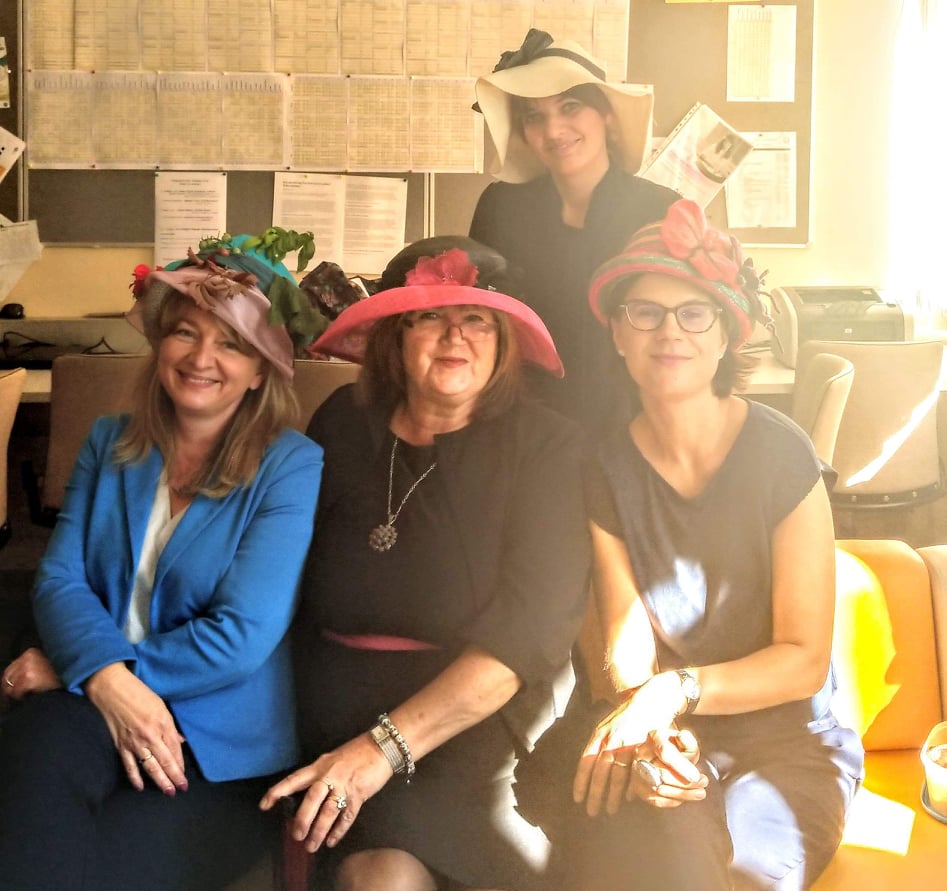 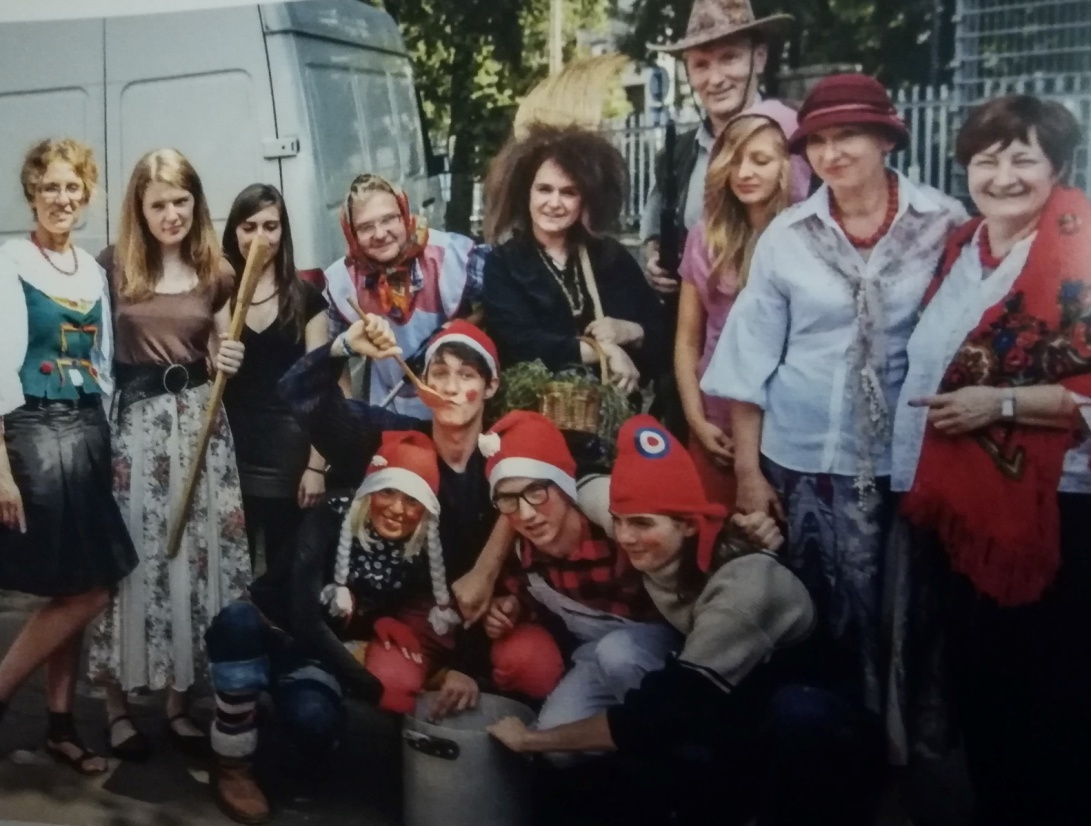 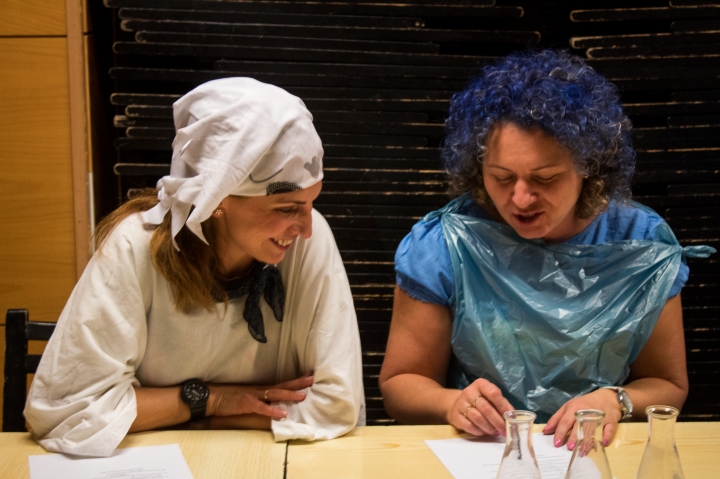 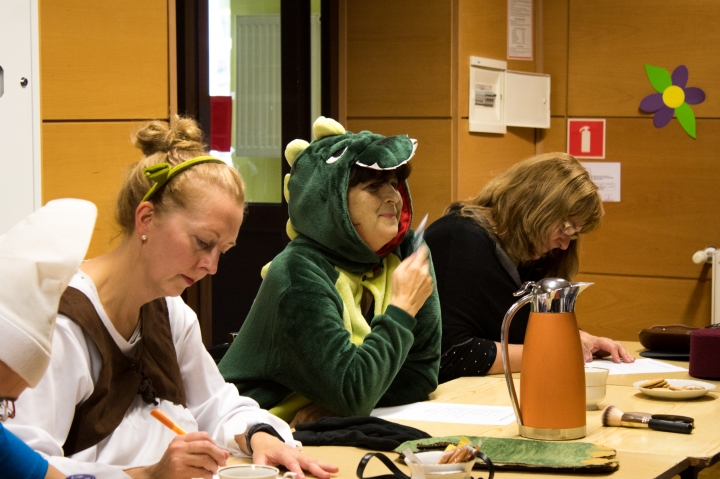 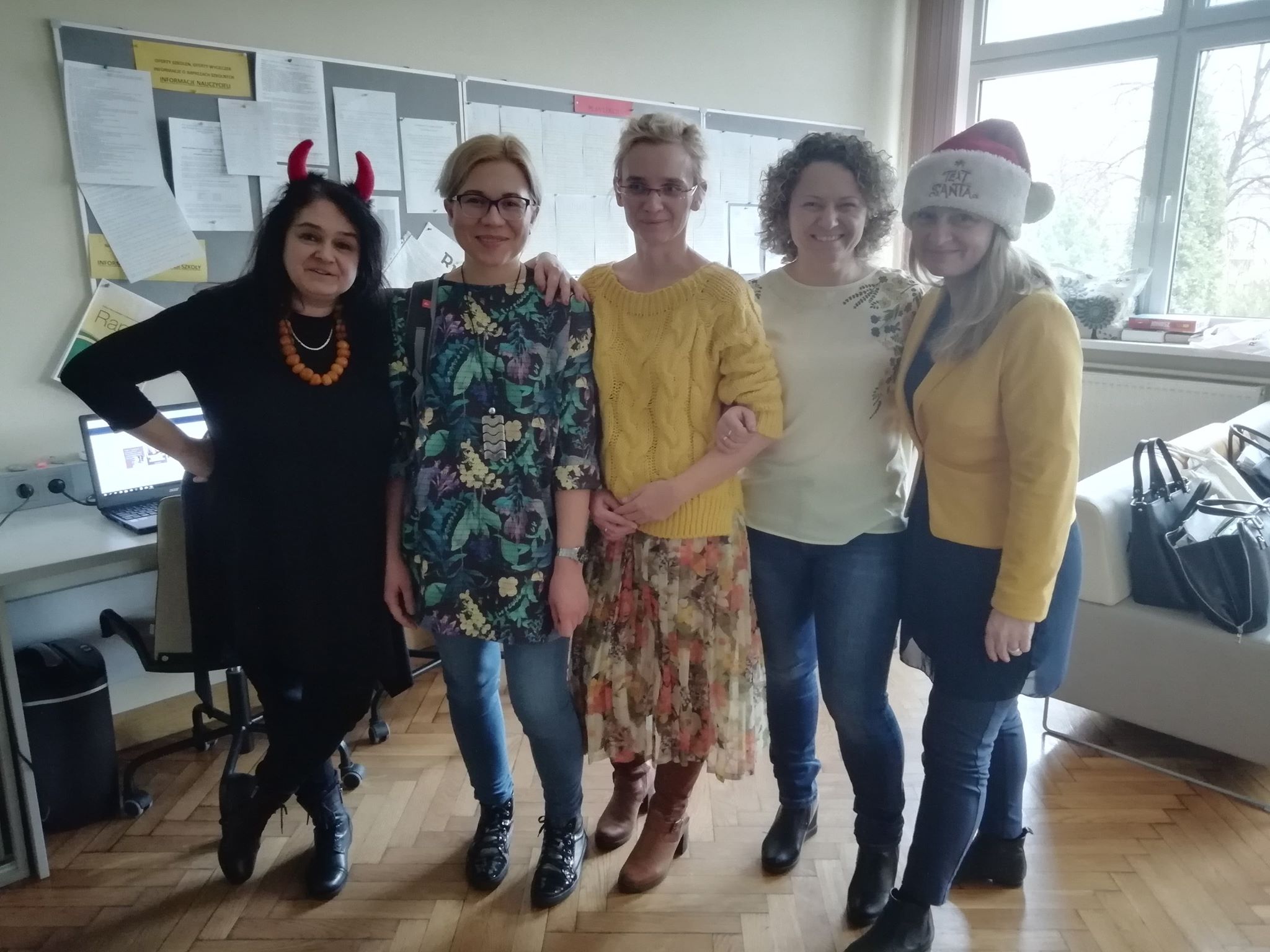 SCHOOL COMMUNITY
Every year we welcome younger students who choose one of the six extended profiles
There are around 530 pupils
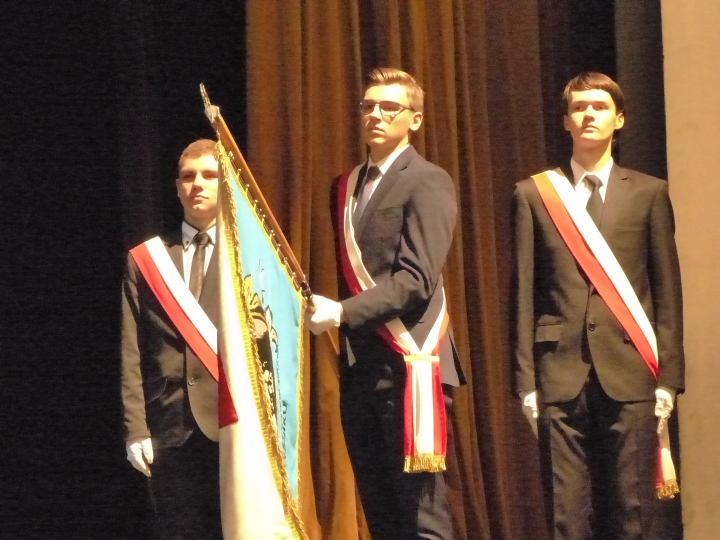 STUDENTS DURING THE INAUGURATION OF THE SCHOOL YEAR
ACHIEVEMENTS OF THE SCHOOL
80th PLACE IN POLAND AND 4th IN SILESIAN VOIVODESHIP IN „PERSPEKTYWY” RANKING
NUMEROUS TITLES OF LAUREATES AND FINALISTS IN NATIONAL OLIMPIADS OBTAINED  BY OUR STUDENTS
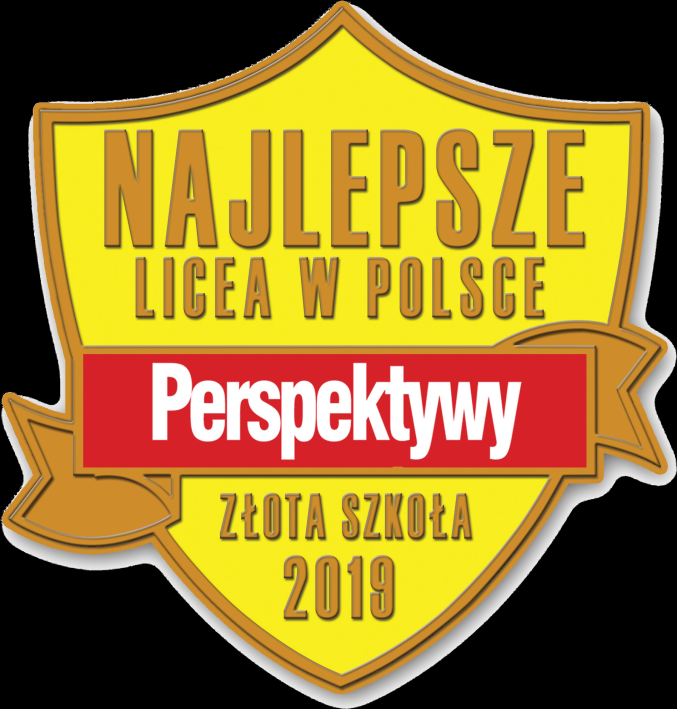 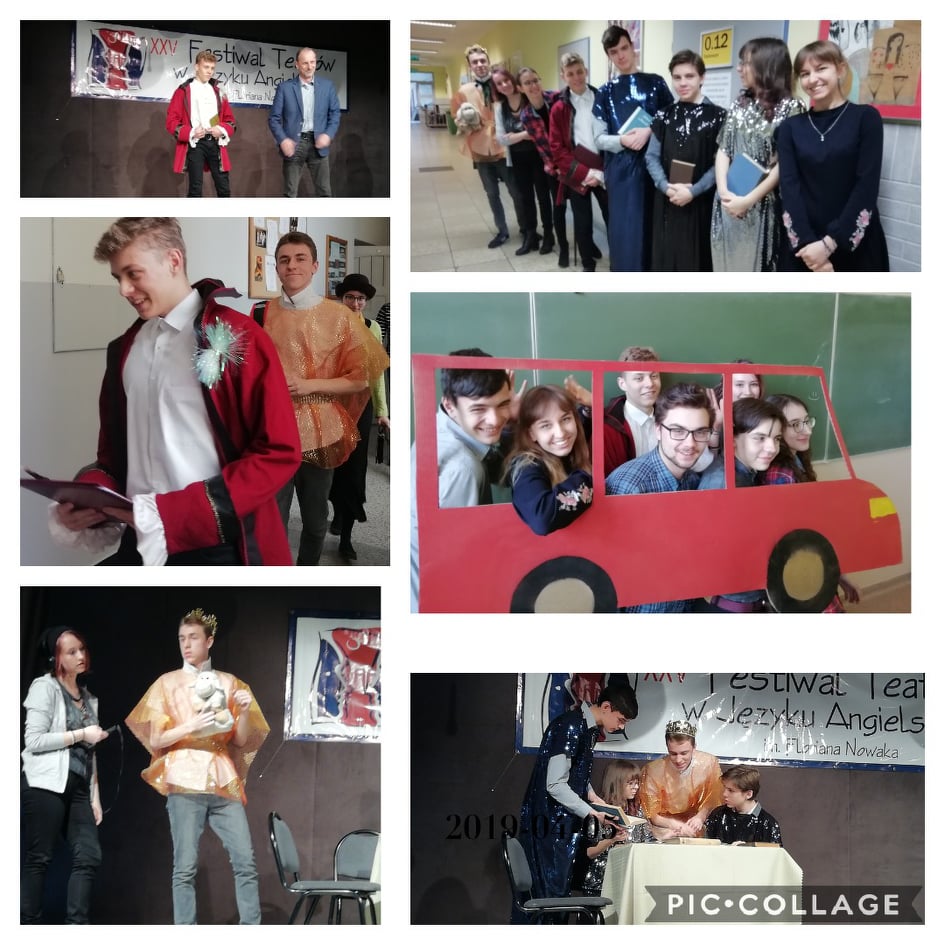 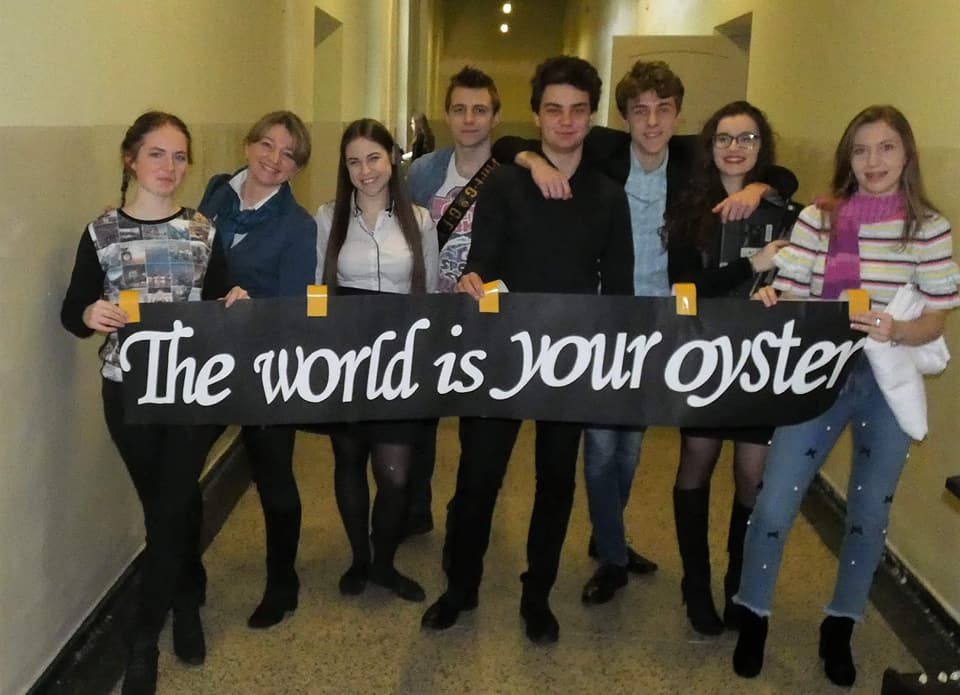 Theatre Festival 
2019 
Zosia and Dawid 
Best actors of the festival
Theatre Festival in English                     1st Prize  Winners                                  2018
INTERESTING EVENTS ORGANIZED IN SCHOOL
Day of foreign languages
Everyone who was wearing a hat  was “safe” from being questioned by teachers
British Desserts competition
Numerous quizzes and competitions about foreign languages and countries
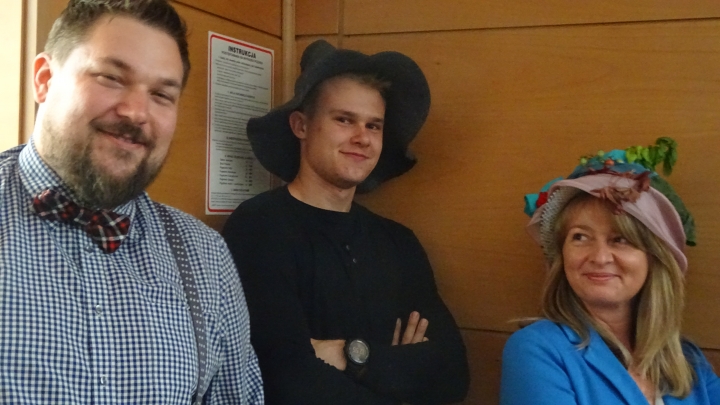 MRS SKOWROŃSKA, MR ADAMCZYK AND ONE OF  STUDENTS
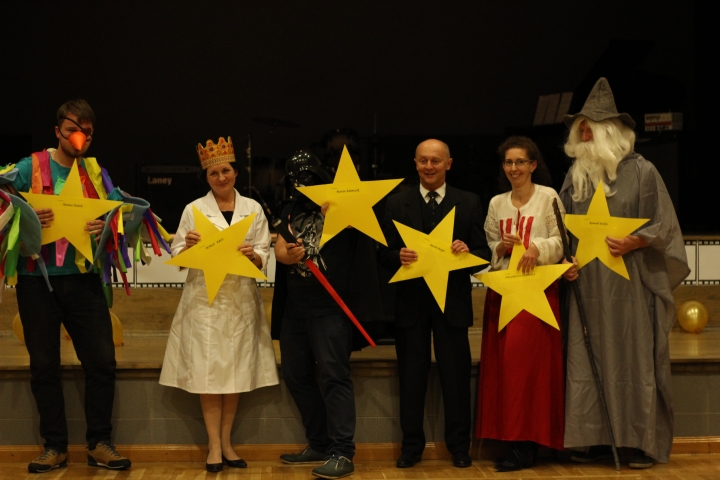 “Otrzęsiny”
Organized for first-year students
It’s all about integration
They consist of many competitions 
Each class has a different theme
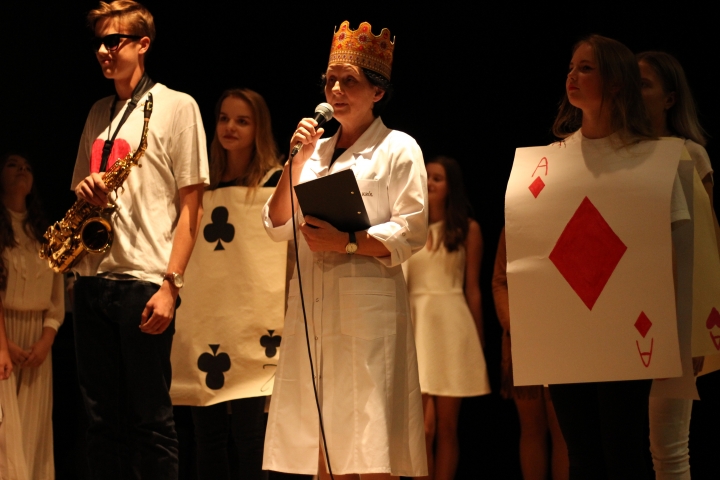 Organised every year for prospective students to show how great our school is!
OPEN HOUSE DAY
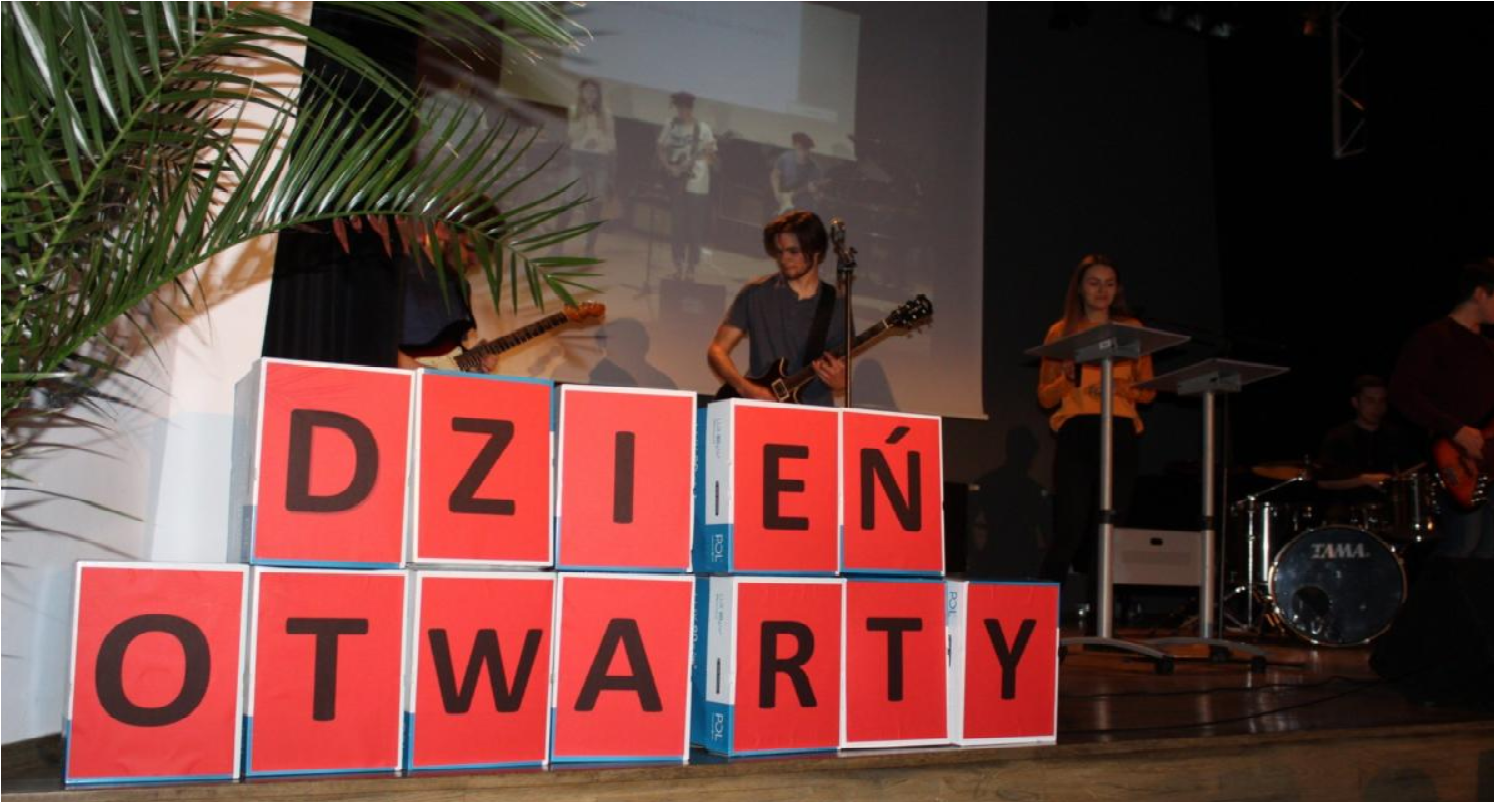 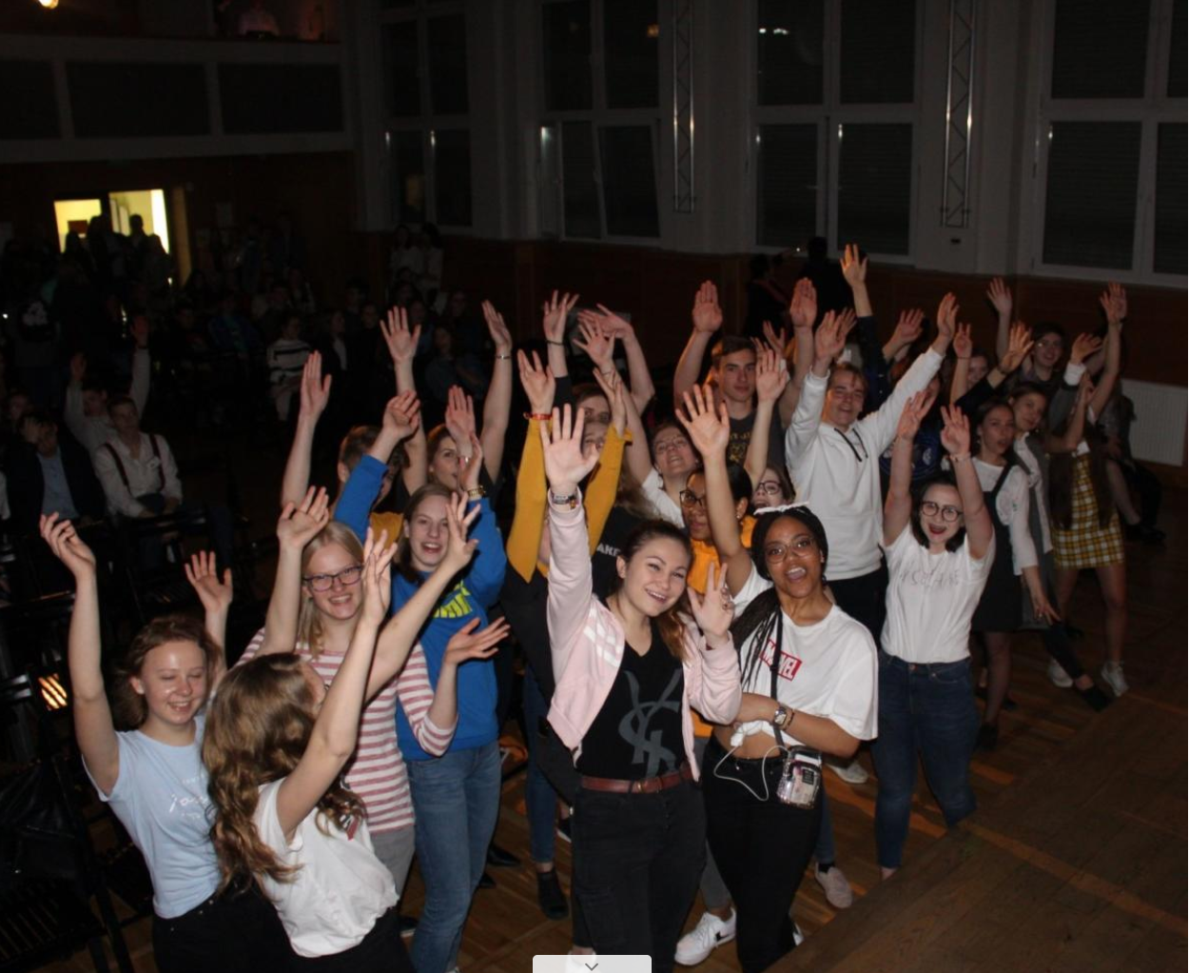 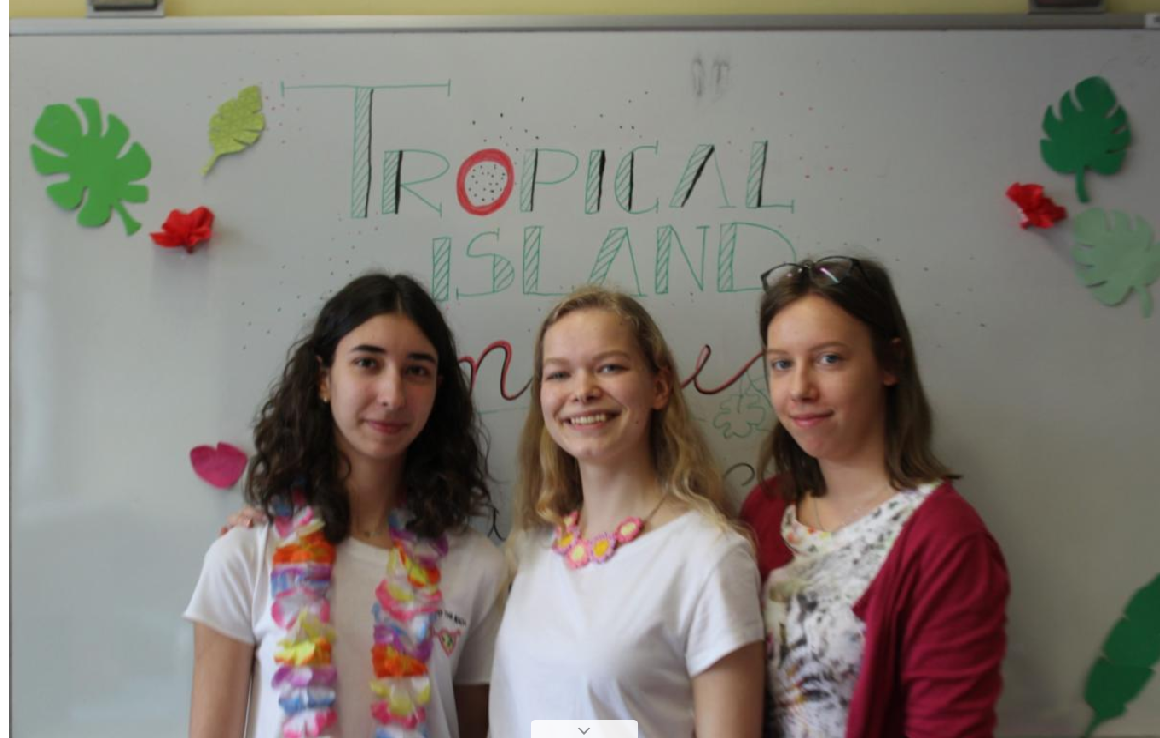 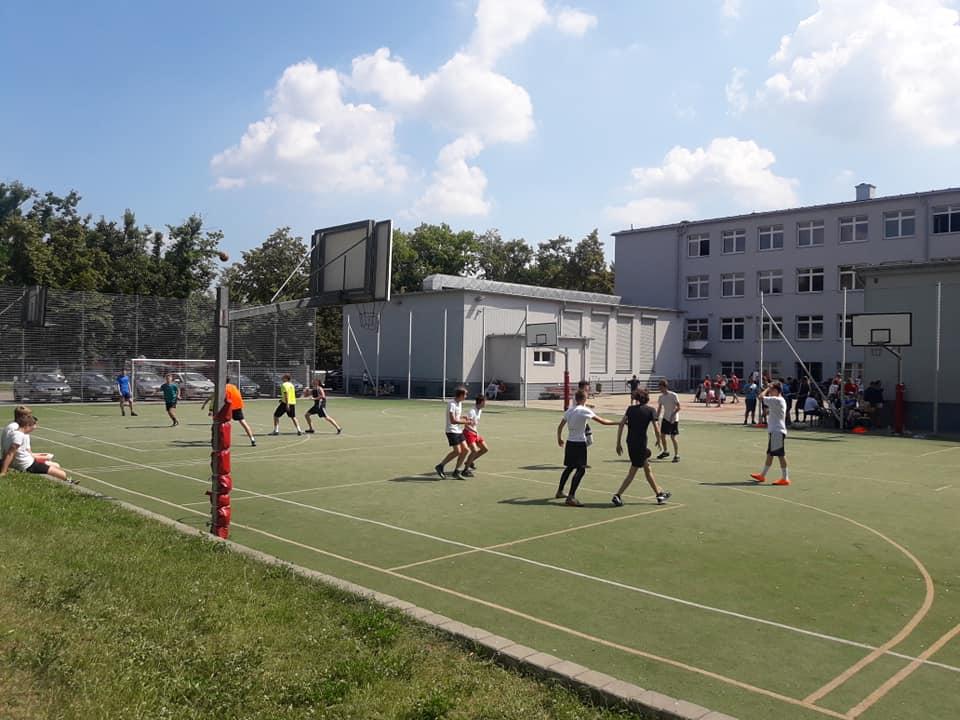 SPORTS DAY
SPORTS DAY
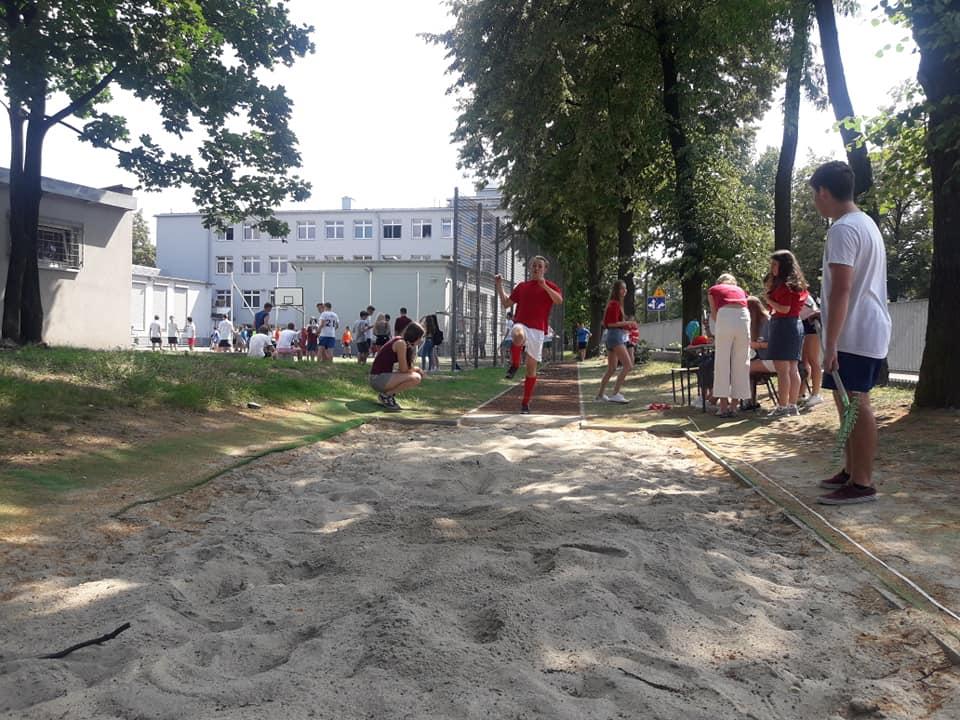 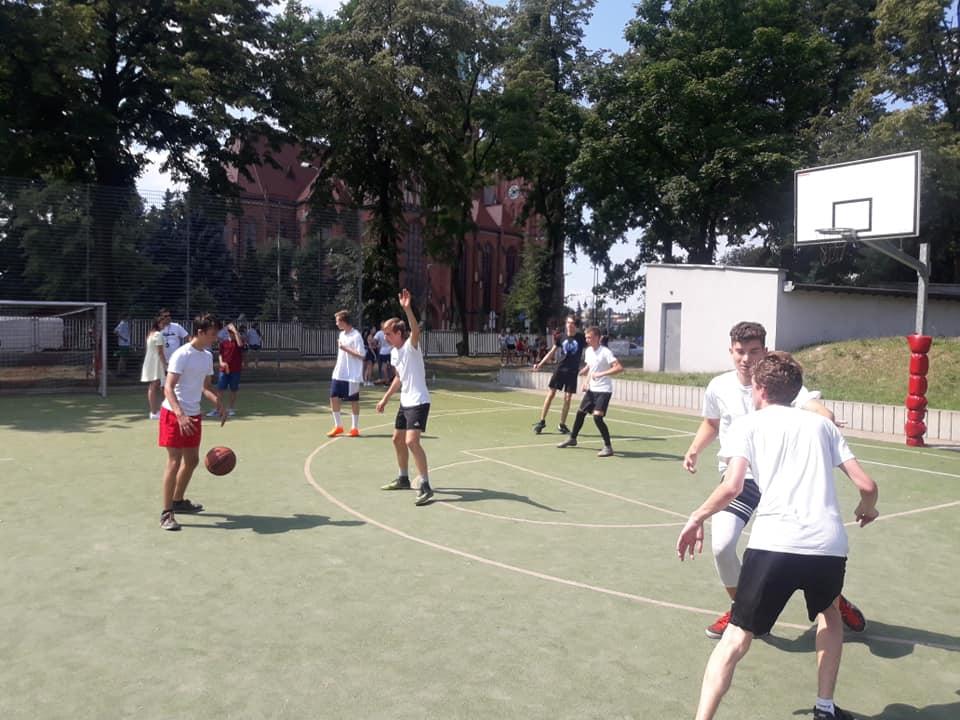 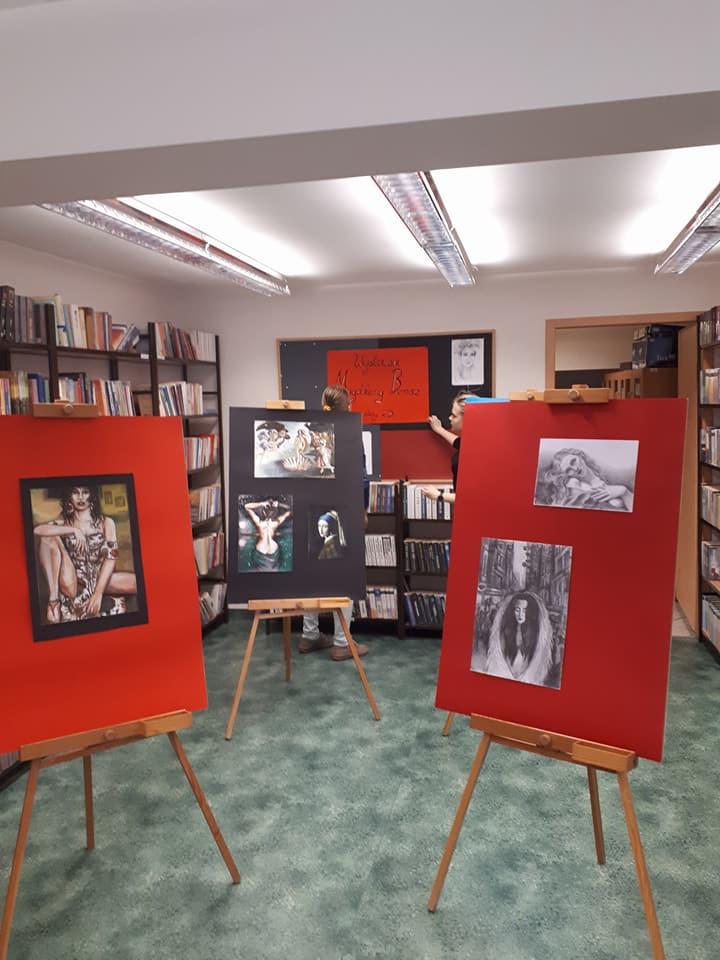 SCHOOL LIBRARY
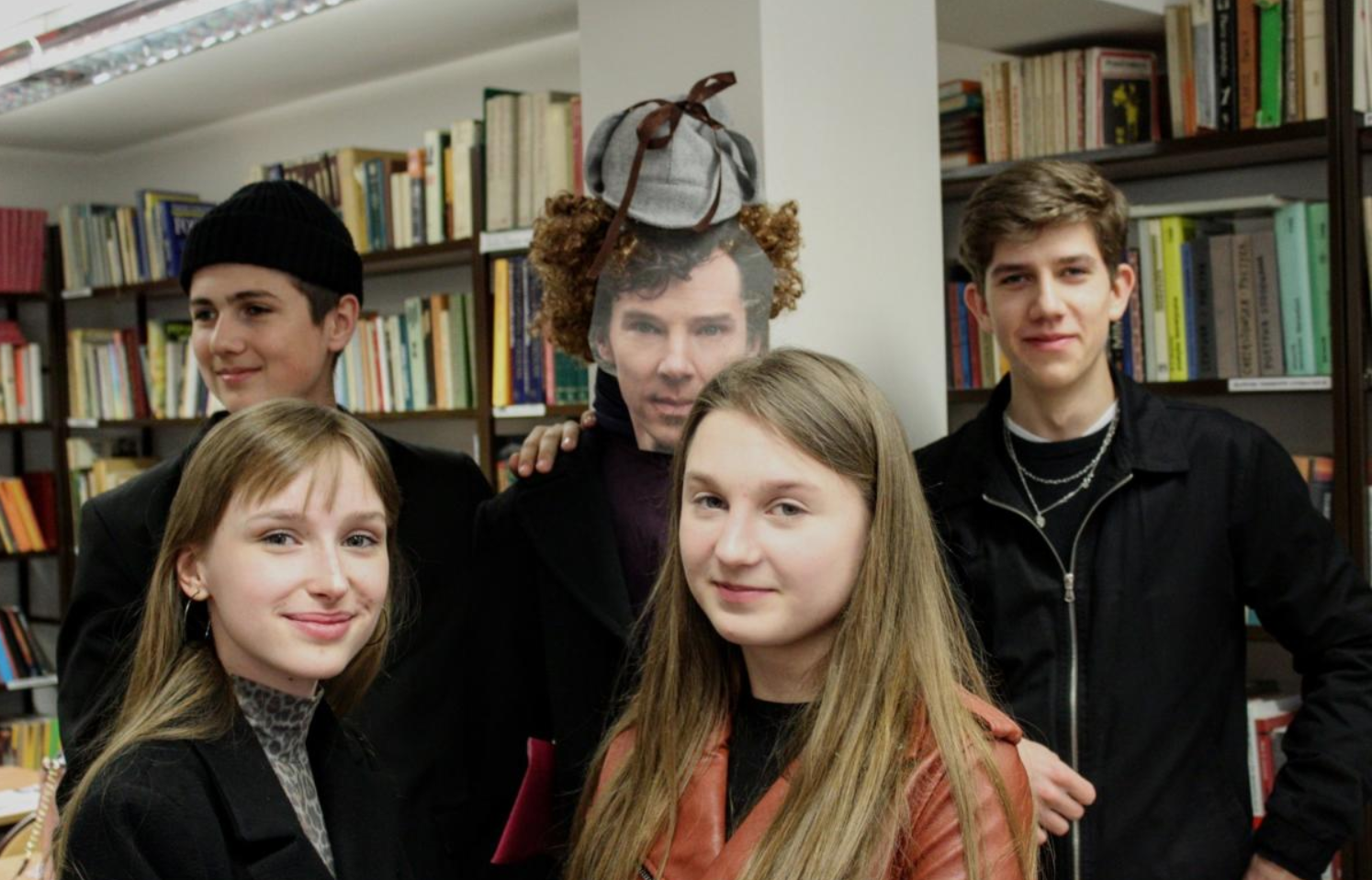 Assembly hall
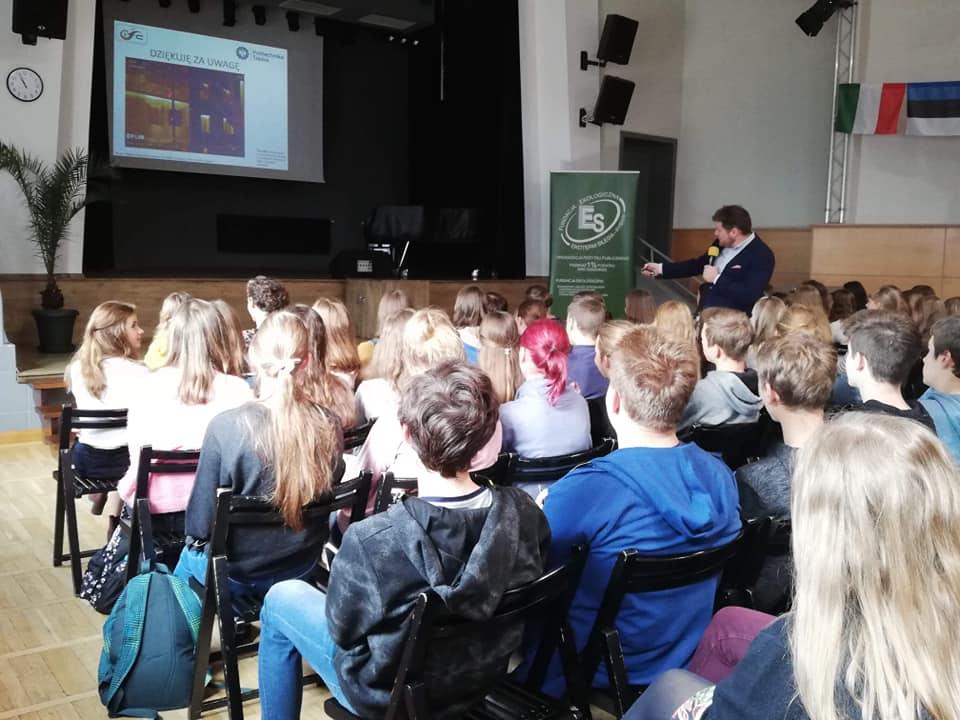 ERASMUS+ in our school in 2017
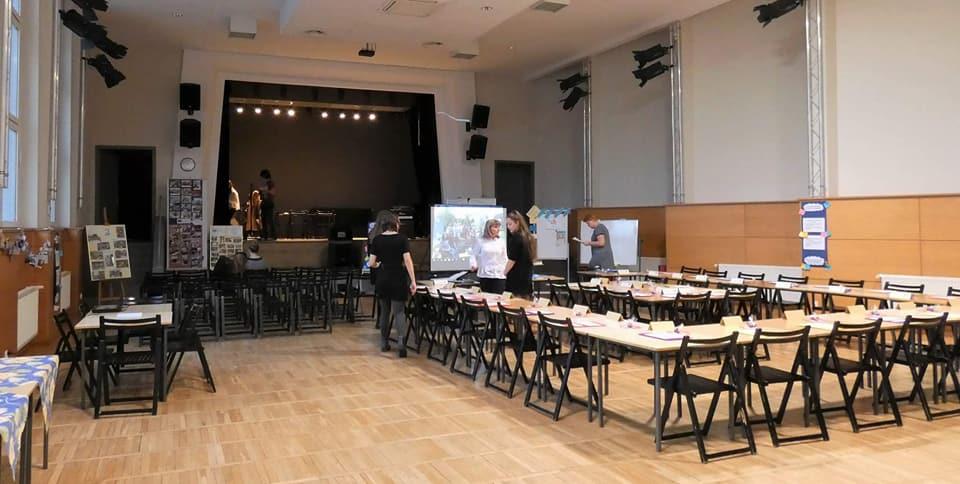 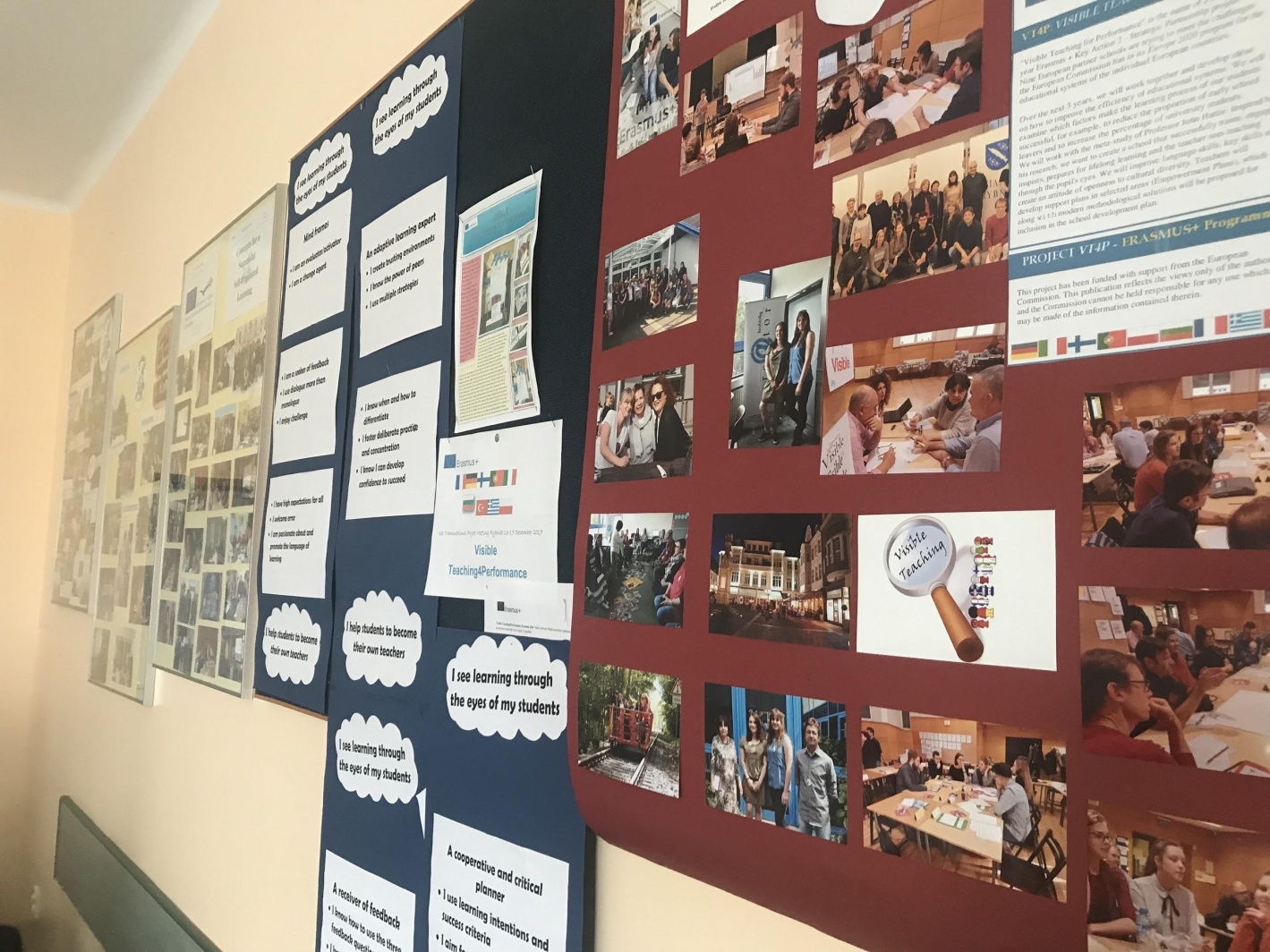 ERASMUS+ PHOTO GALLERY IN OUR  SCHOOL
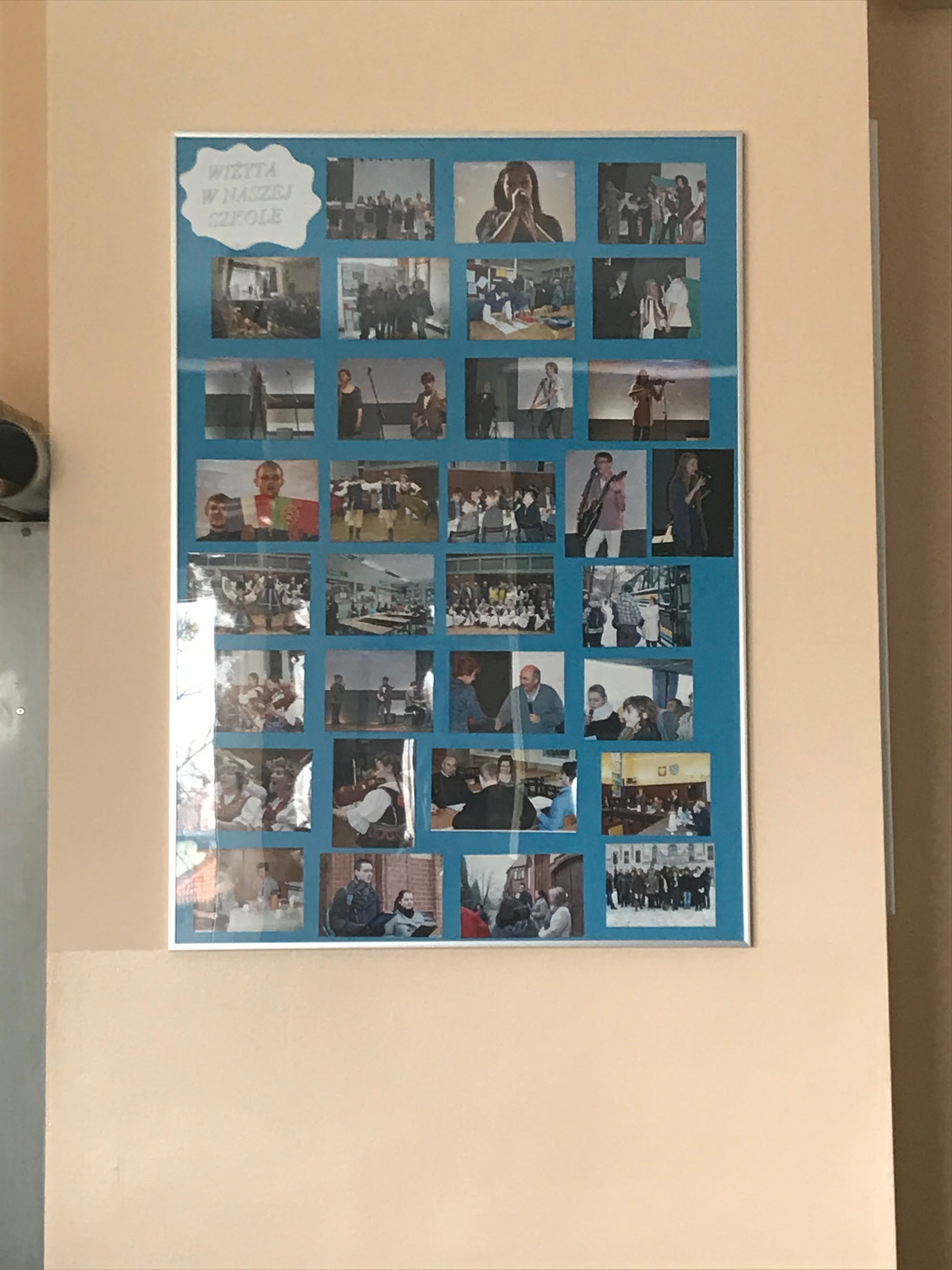 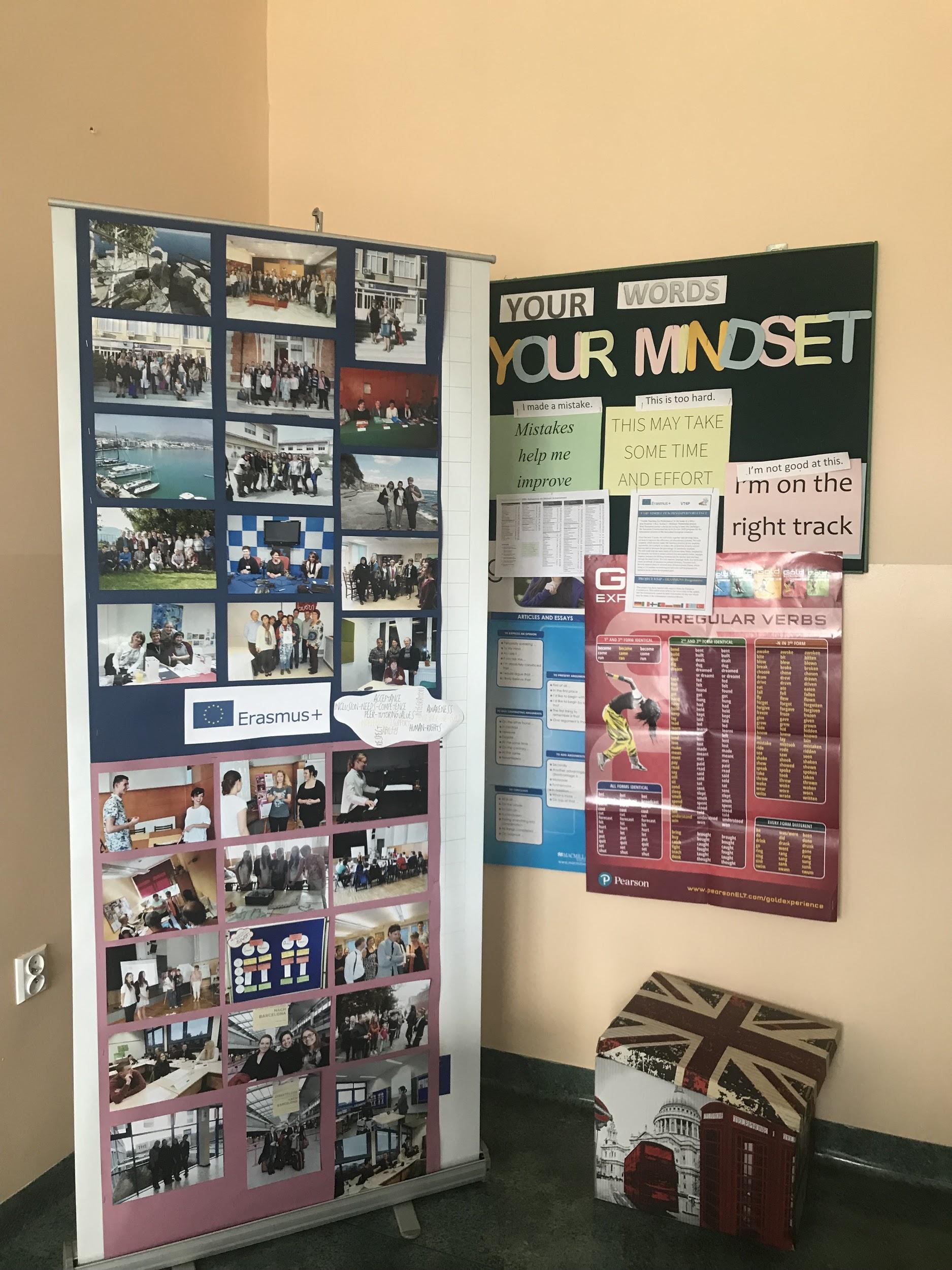 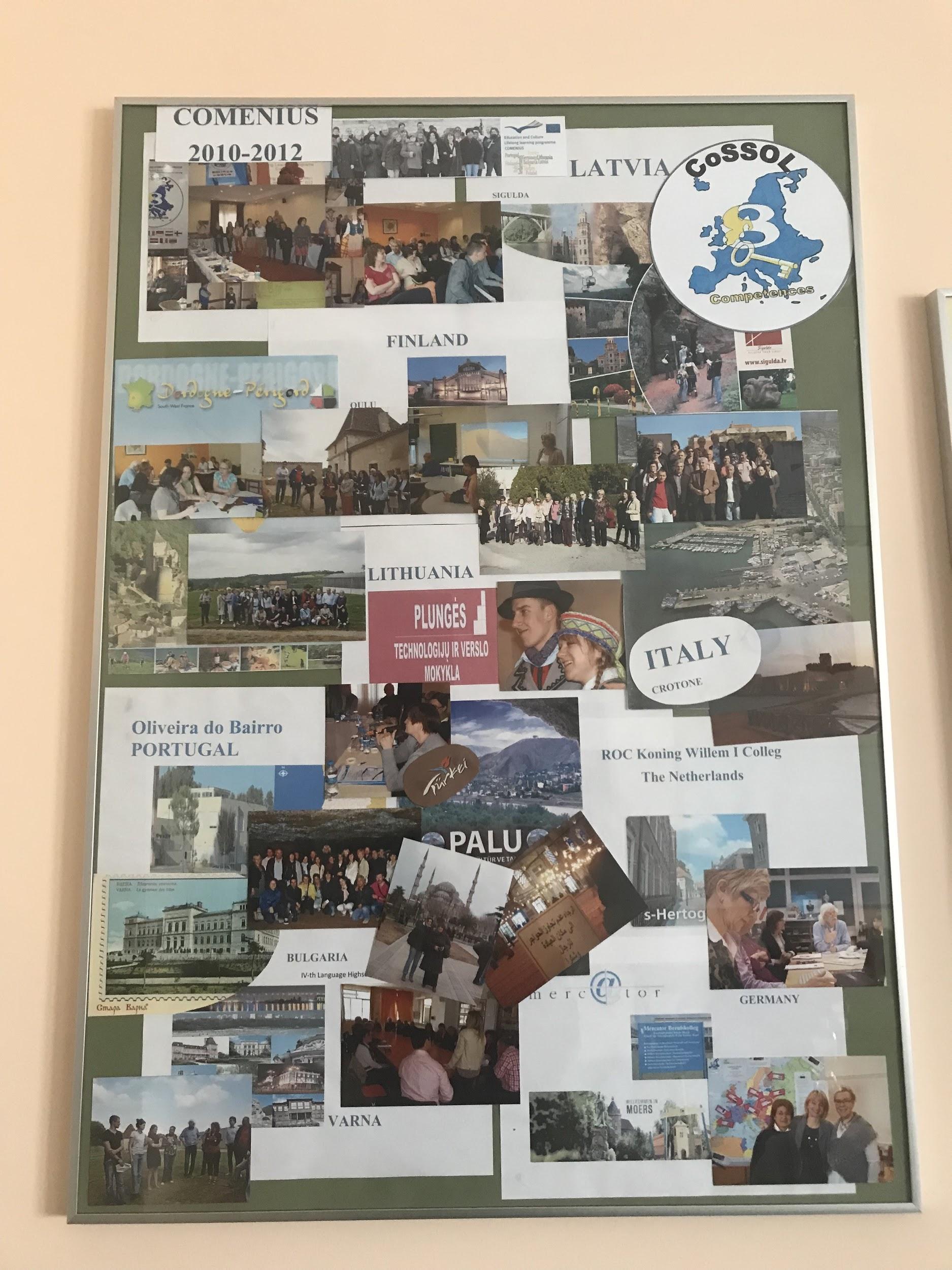 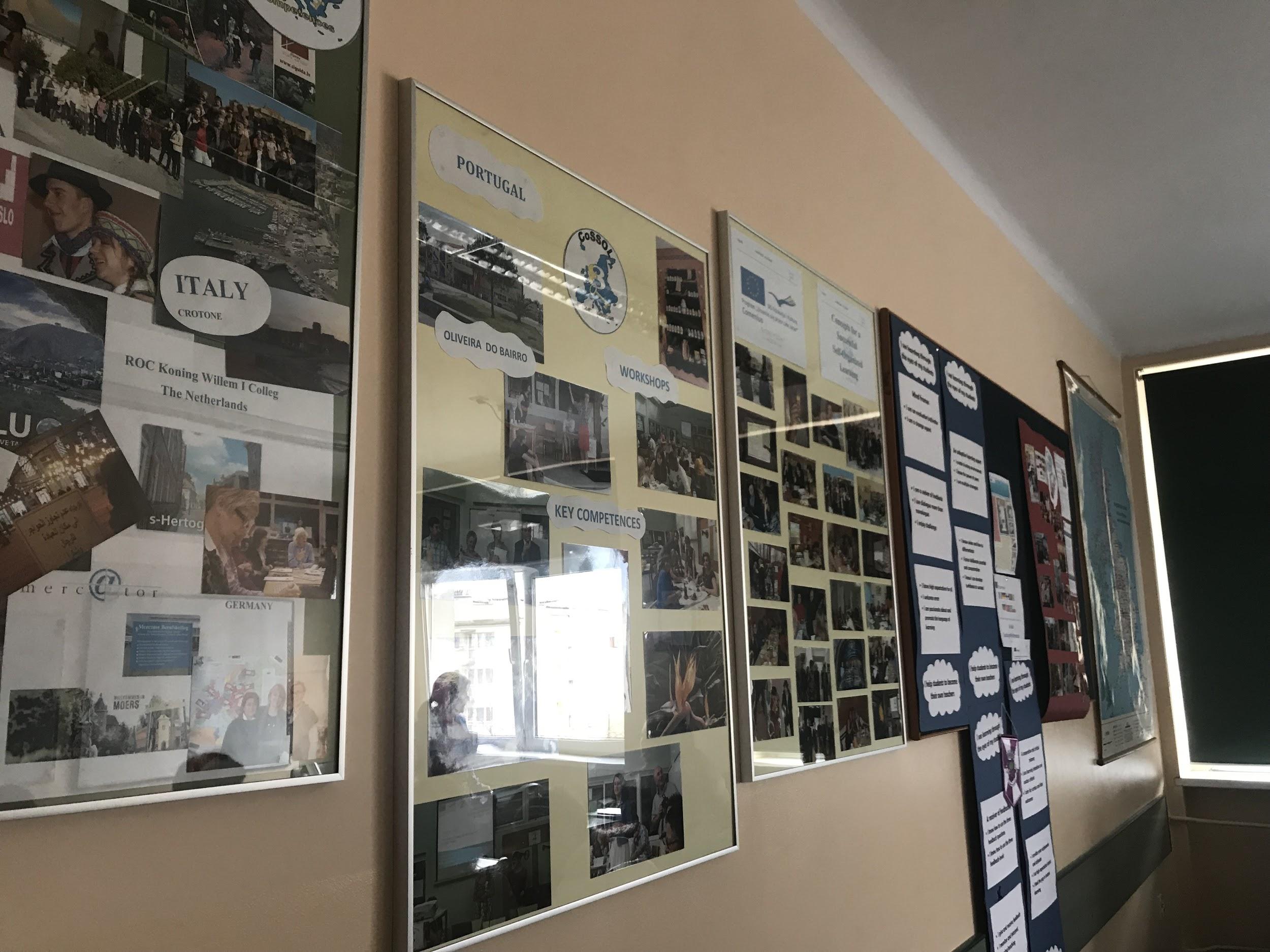 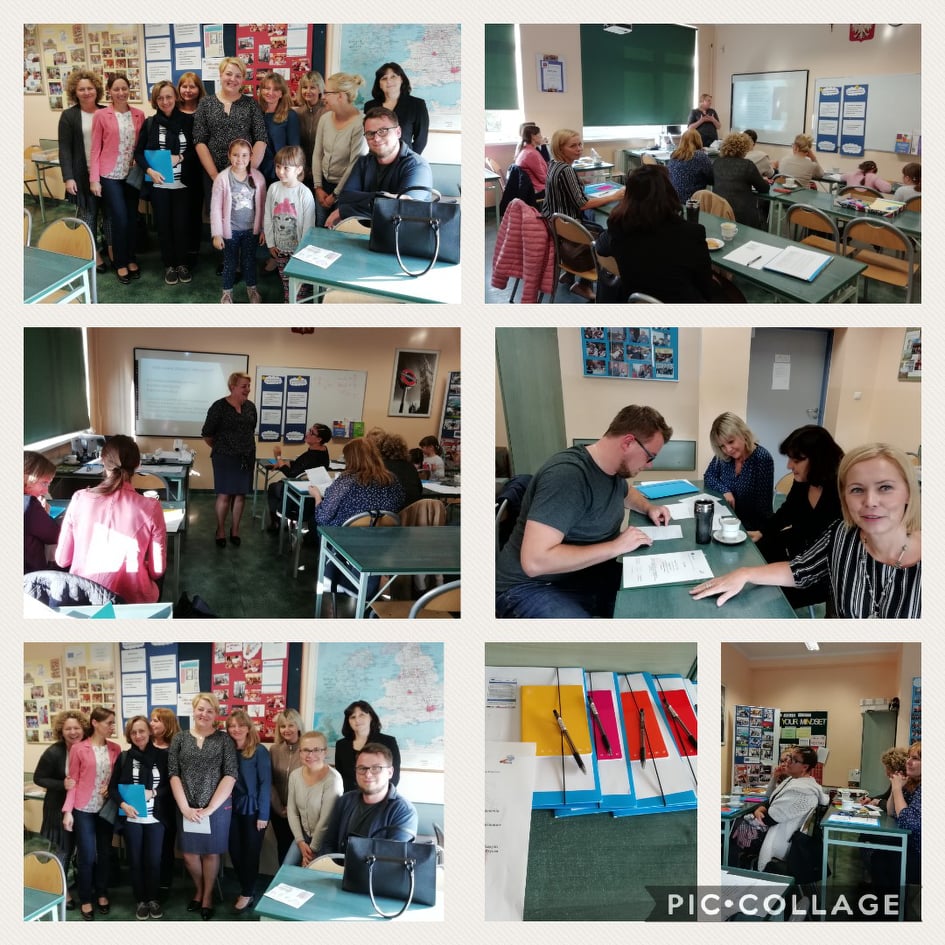 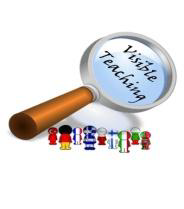 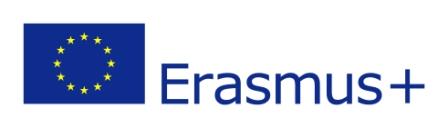 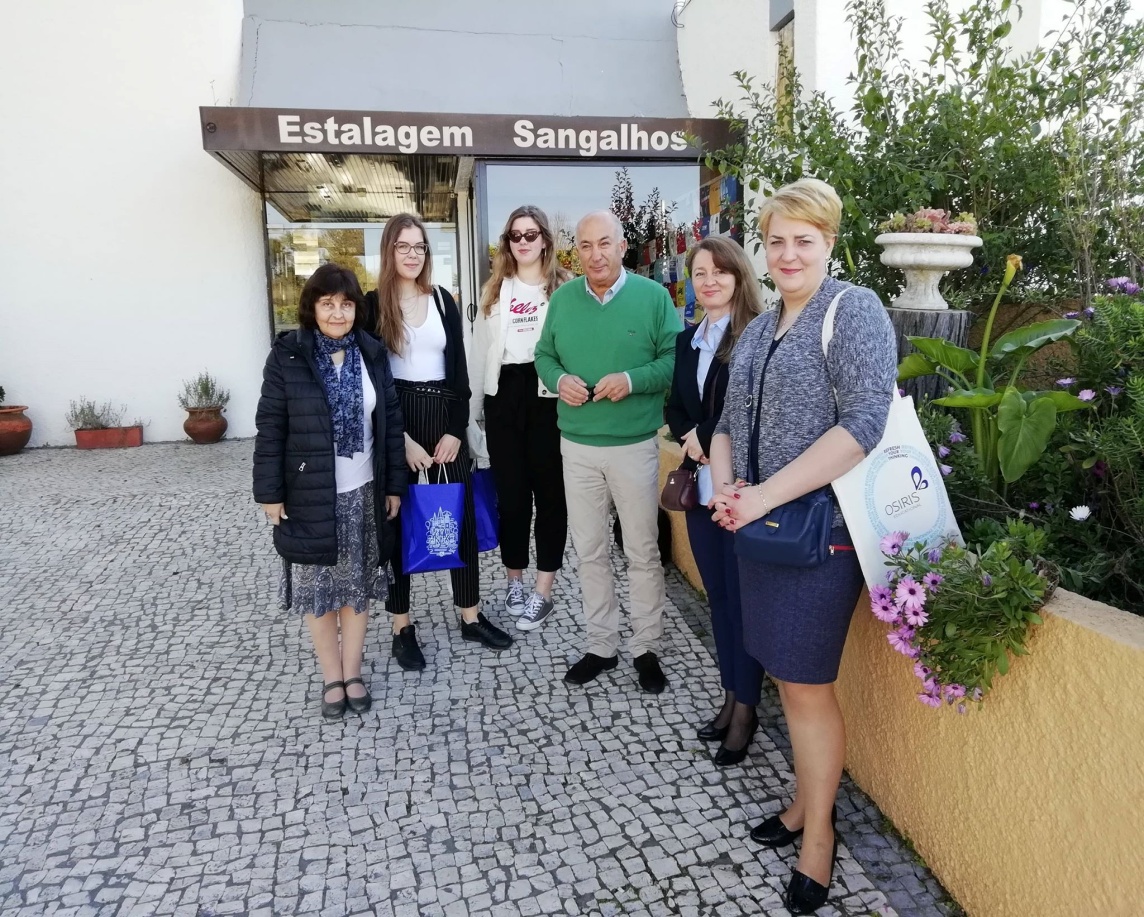 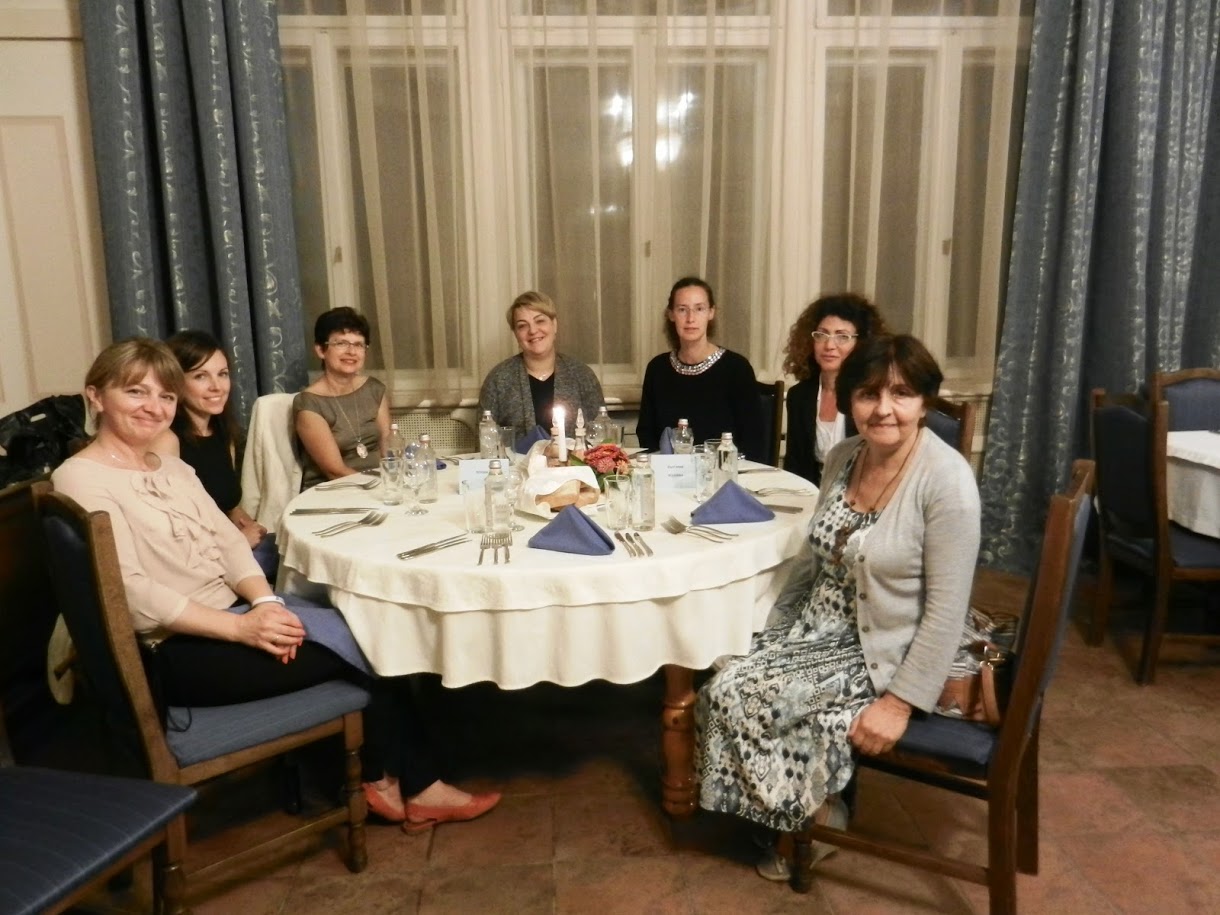 We love travelling!
Thank you for your attention
Prepared by Pola Karczmarek and Małgorzata Nosiadek  ( adapted)
 photos were taken from II High School’s facebook profile and web page,
  Album wspomnień II LO and  Erasmus plus photo gallery

https://www.facebook.com/pg/2lo.rybnik/photos/?ref=page_internal
https://starastrona.frycz.rybnik.pl/component/option,com_ponygallery/func,viewcategory/catid,231/Itemid,29/
https://www.frycz.rybnik.pl/